CHÀO MỪNG CÁC THẦY CÔ GIÁO VÀ CÁC EM HỌC SINH ĐẾN VỚI BUỔI HỌC NGÀY HÔM NAY!
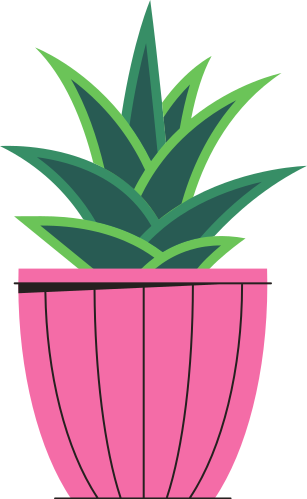 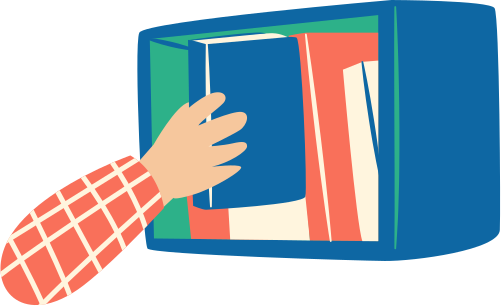 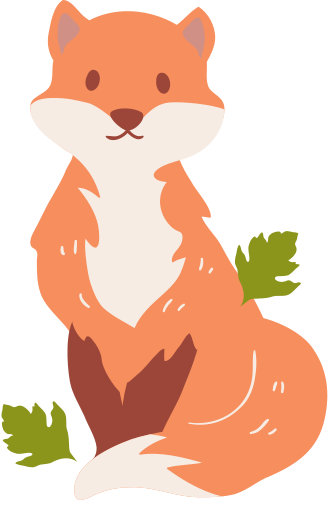 ĐIỆN TRỞ - ĐỊNH LUẬT OHM
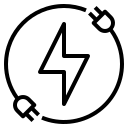 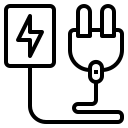 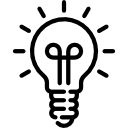 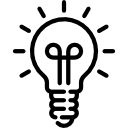 Điện Trở
Điện trở của dây dẫn phụ thuộc vào kích thước và bản chất của dây dẫn
Sự phụ thuộc của cường độ dòng điện vào hiệu điện thế
Định Luật Ohm
Tiết 27-BÀI 11
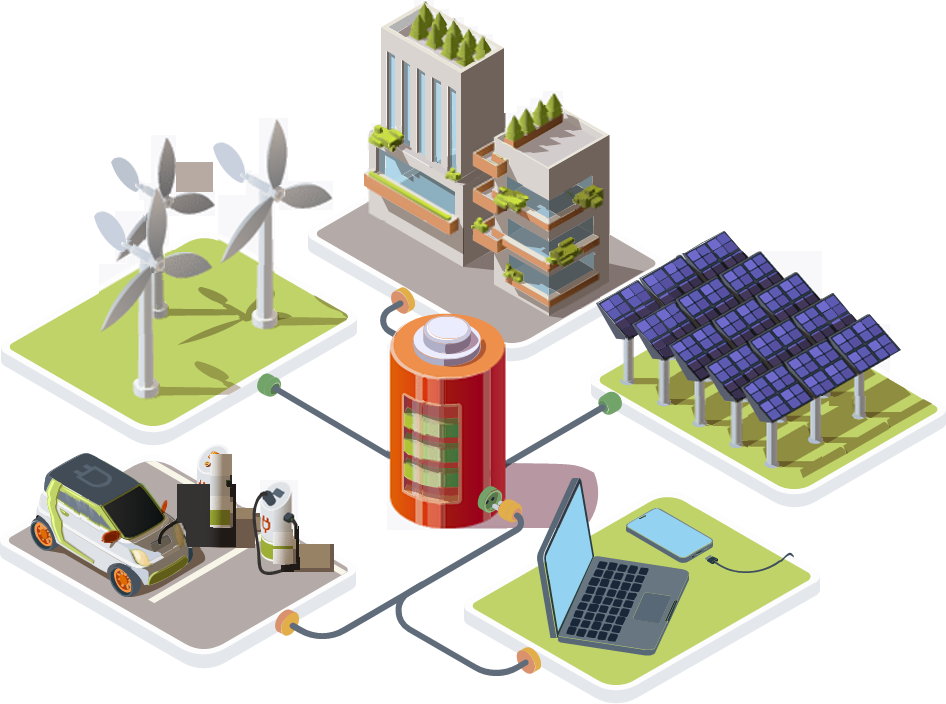 ĐIỆN TRỞ - 
ĐỊNH LUẬT OHM
TRÒ CHƠI:  GHÉP NỬA YÊU THƯƠNG
Luật chơi: Lớp chia làm 6 nhóm
- Mỗi nhóm nhận được 12 mảnh ghép (hình nửa trái tim) có chứa các nội dung kiến thức đã học.
- Các nhóm thực hiện ghép các nửa trái tim thành kiến thức đúng. 
- Thời gian 3 phút.
- Nhóm thực hiện nhanh và chính xác nhất sẽ giành chiến thắng.
4
1
8
Hệ thức định luật Ohm
Công thức tính điện trở của dây dẫn
10
có tác dụng cản trở dòng điện
11
3
1
8
Tỉ lệ thuận với chiều dài và tỉ lệ nghịch với tiết diện của dây dẫn
Điện trở của dây dẫn
Hệ thức định luật       Ohm
10
9
2
4
có tác dụng cản trở dòng điện
Công thức tính điện trở của dây dẫn
Điện trở
7
6
12
5
Cường độ dòng điện cũng tăng (giảm) bấy nhiêu lần
Khi hiệu điện thế giữa 2 đầu dây dẫn tăng    (giảm) bao            nhiêu lần
Điện trở suất của chất làm        dây dẫn 
        càng nhỏ
dây dẫn dẫn điện càng tốt
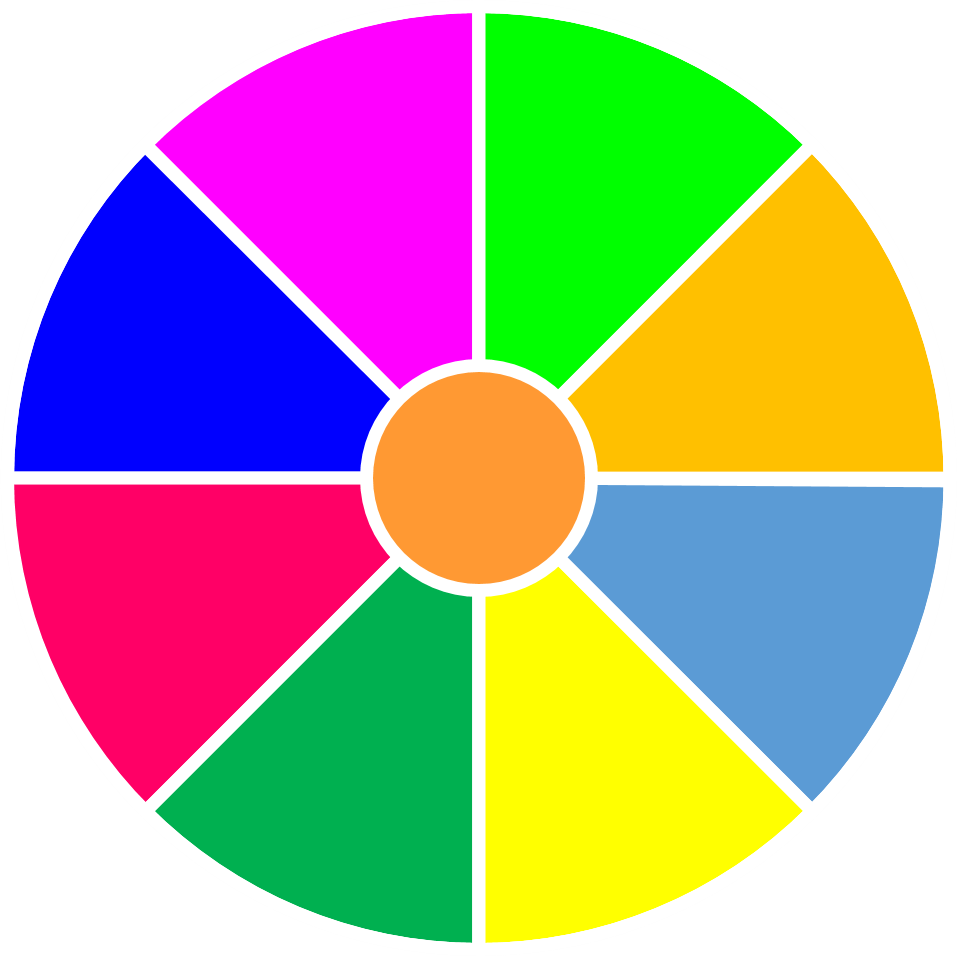 VÒNG QUAY MAY MẮN
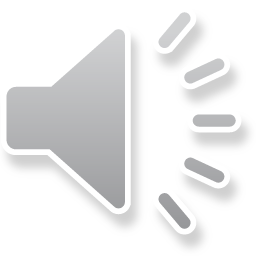 7
8
Luật chơi:
- Gồm 5 câu hỏi/ 5 học sinh được tham gia.
- Mỗi câu trả lời đúng sẽ được 1 lần quay. Số điểm trên vòng quay là số điểm mà học sinh nhận được. 
- Hoàn thành 5 câu, học sinh điểm cao nhất sẽ được 1 phần quà đến từ cô giáo.
7
8
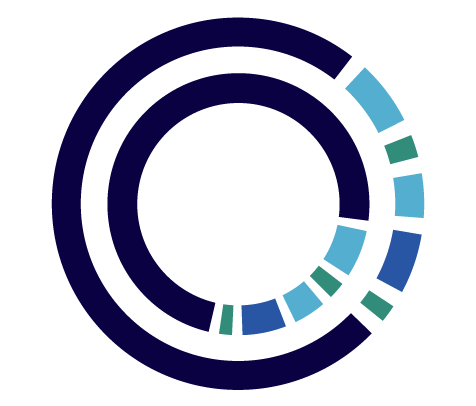 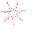 10
9
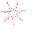 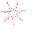 6
9
PLAY
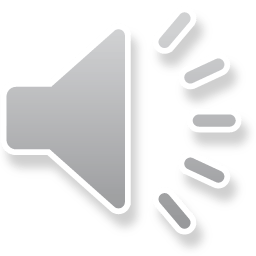 VÒNG QUAY MAY MẮN
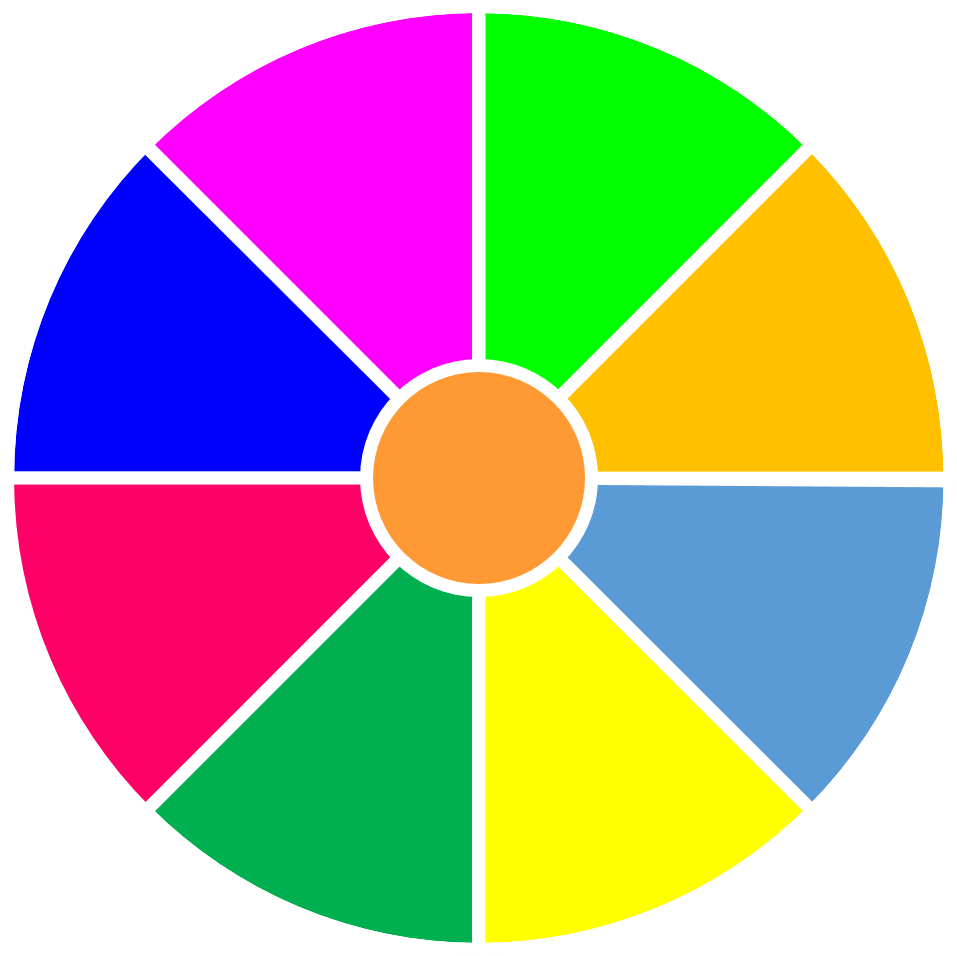 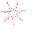 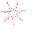 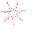 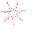 2
3
2
3
1
4
1
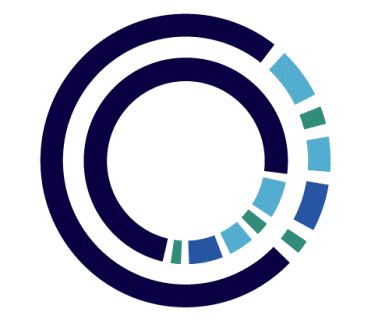 5
8
4
5
6
7
QUAY
Câu 1. Nếu tăng hiệu điện thế giữa hai đầu một dây dẫn lên gấp 2 lần thì cường độ dòng điện chạy qua dây dẫn này thay đổi thế nào?
C. Giảm 2 lần
A. Tăng 3 lần
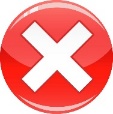 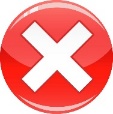 D. Tăng 2 lần
B. Giảm 3 lần
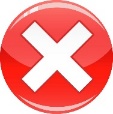 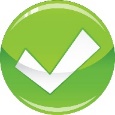 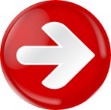 Câu 2. Đồ thị biểu diễn sự phụ thuộc của cường độ dòng điện vào hiệu điện thế đặt vào hai đầu một điện trở là:
A. một đường thẳng
C. một đường thẳng đi qua gốc tọa độ.
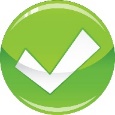 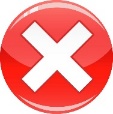 D. một đường cong đi qua gốc tọa độ.
B. một đường cong
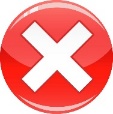 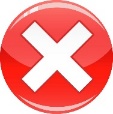 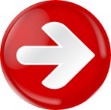 Câu 3. Xét các dây dẫn được làm từ cùng một loại vật liệu, nếu chiều dài dây dẫn giảm đi 5 lần và tiết diện tăng 2 lần thì điện trở của dây dẫn thay đổi như thế nào?
A. Điện trở của dây dẫn tăng lên 10 lần
C. Điện trở của dây dẫn giảm đi 10 lần
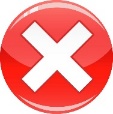 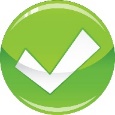 D. Điện trở của dây dẫn giảm đi 2,5 lần
B. Điện trở của dây dẫn tăng lên 2,5 lần
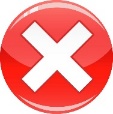 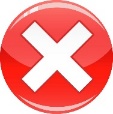 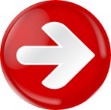 Câu 4. Hiệu điện thế giữa hai đầu bàn là điện là 220V, điện trở của dây nung nóng của bàn là là 50 Ω. Cường độ dòng điện chạy qua dây nung nóng của bàn là là bao nhiêu?
C. 4 A
A. 4,4 A
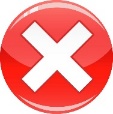 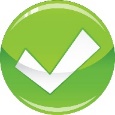 D. 0,4A
B. 0,44 A
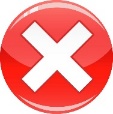 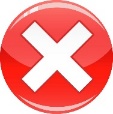 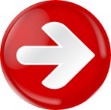 Câu 5. Một dây dẫn có điện trở 50 Ω  chịu được dòng điện có cường độ lớn nhất là 0,3A. Hiệu điện thế lớn nhất đặt giữa hai đầu dây dẫn đó là:
B. 15 V
A. 150 V
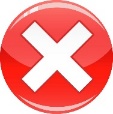 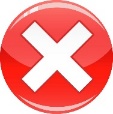 D. 0,15 V
C. 1,5 V
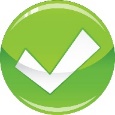 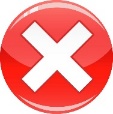 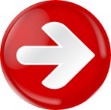 GIẢI MẬT THƯ
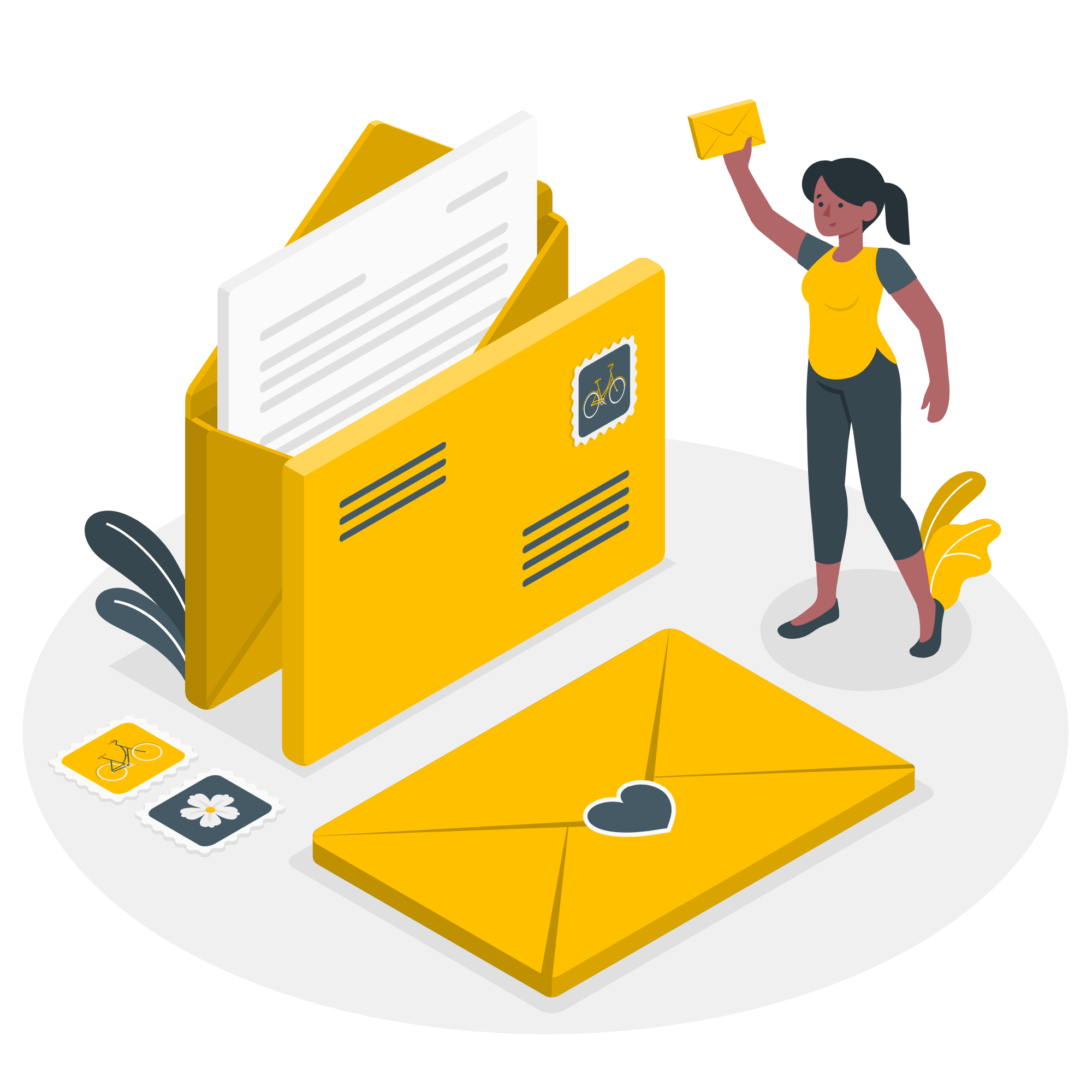 Có 3 mật thư
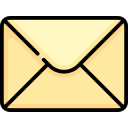 Các nhóm lần lượt giải các mật thư
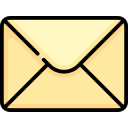 Nhóm nào giải đúng nội dung mỗi mật thư sẽ nhận được 1 dữ kiện liên quan tới mật thư.
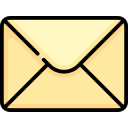 Nhóm tìm được từ khóa của mật thư là nhóm chiến thắng.
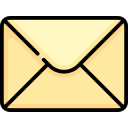 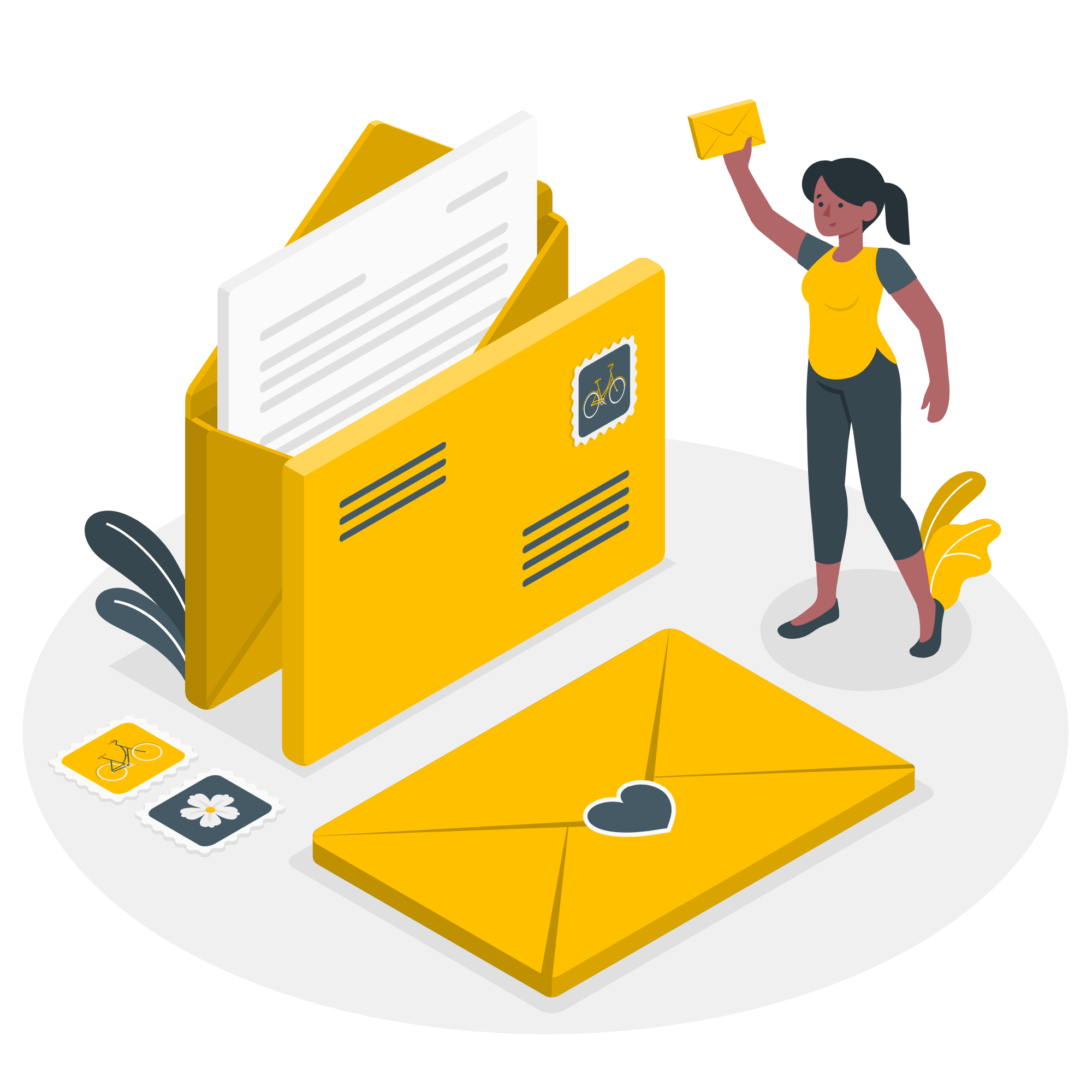 MẬT THƯ 1
Một dây dẫn bằng nicrom dài 15m, tiết diện 0,3 mm2 được mắc vào hai điểm có hiệu điện thế U. Biết điện trở suất của nicrom 1,1.10-6 Ω.m. Tính điện trở của dây dẫn.
GIẢI
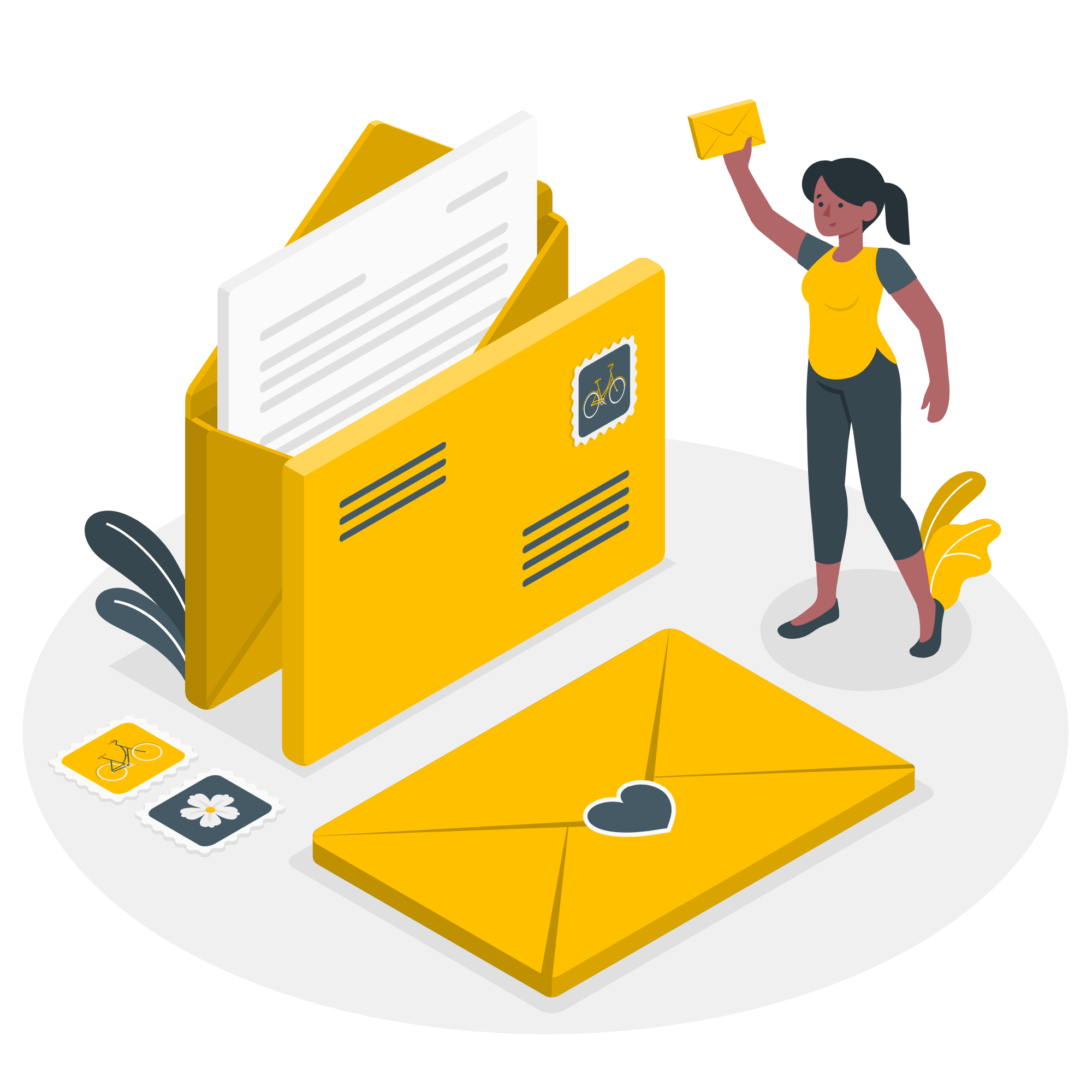 MẬT THƯ 2
Một dây dẫn bằng nicrom dài 15m, tiết diện 0,3mm2 được mắc vào hai điểm có hiệu điện thế 220V. Biết điện trở suất của nicrom 1,1.10-6 Ωm. Tính cường độ dòng điện chạy qua dây dẫn.
GIẢI
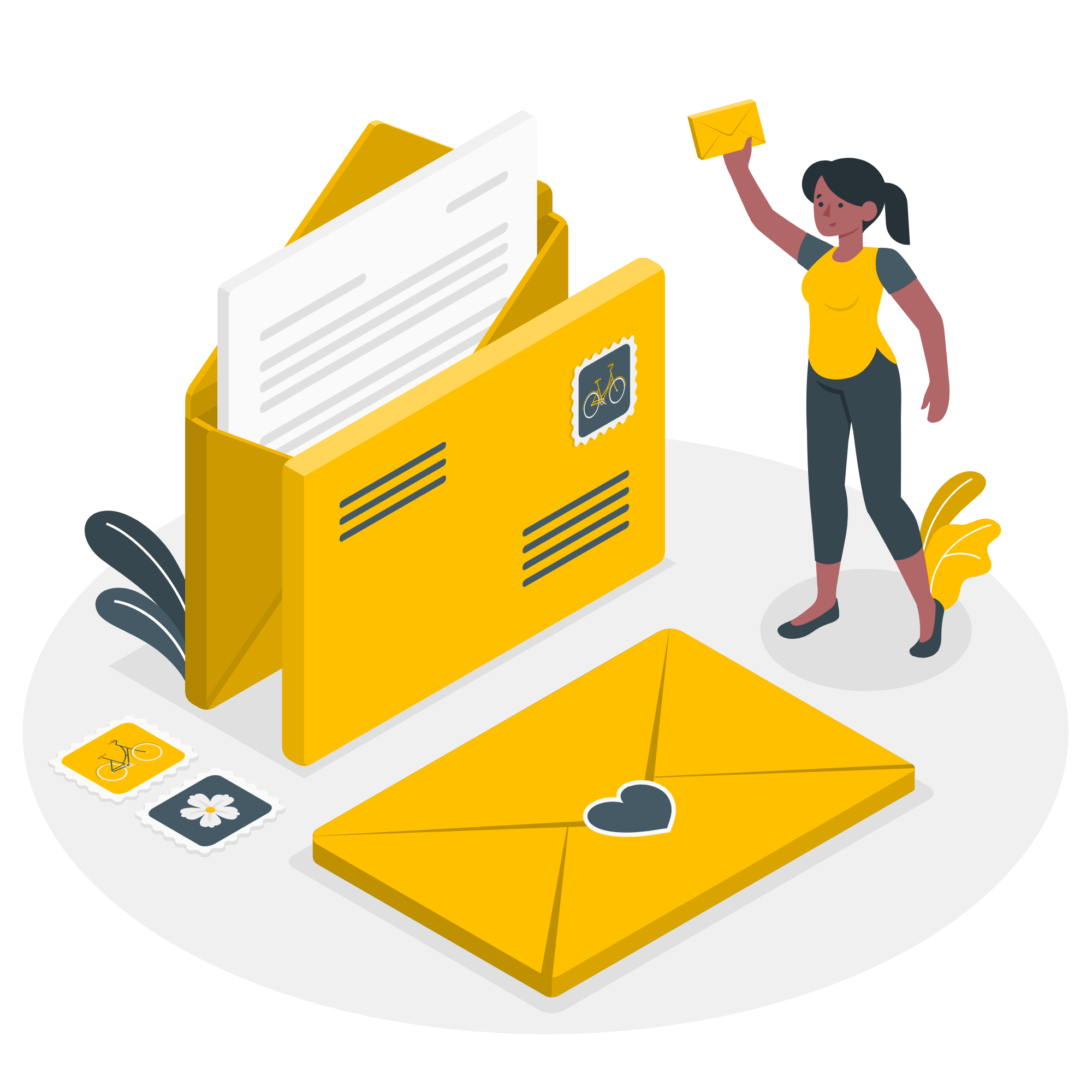 MẬT THƯ 3
Đặt vào hai đầu cuộn dây dẫn một hiệu điện thế U = 8,5V thì cường độ dòng điện qua dây dẫn là I = 2,5A. Biết cuộn dây dài 300m và có tiết diện 1,5 mm2. Hỏi cuộn dây dẫn làm bằng chất gì?
HƯỚNG DẪN
TÓM TẮT
Áp dụng công thức:
U = 8,5 V  
I = 2,5A
l = 300m
S = 1,5mm2 = 1,5.10 -6 m2  
Cuộn dây dẫn làm bằng chất gì ?
Cuộn dây dẫn làm bằng đồng.
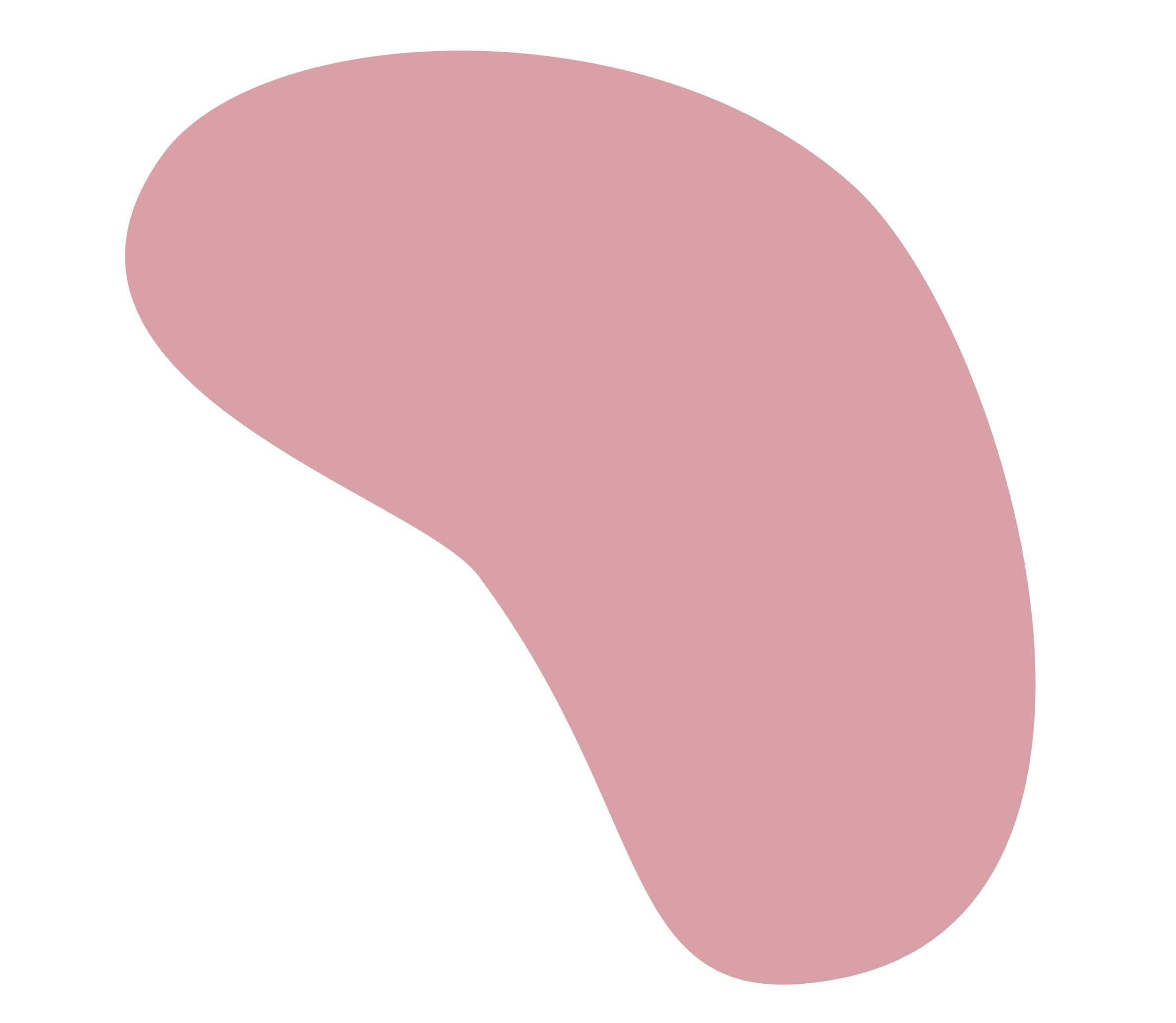 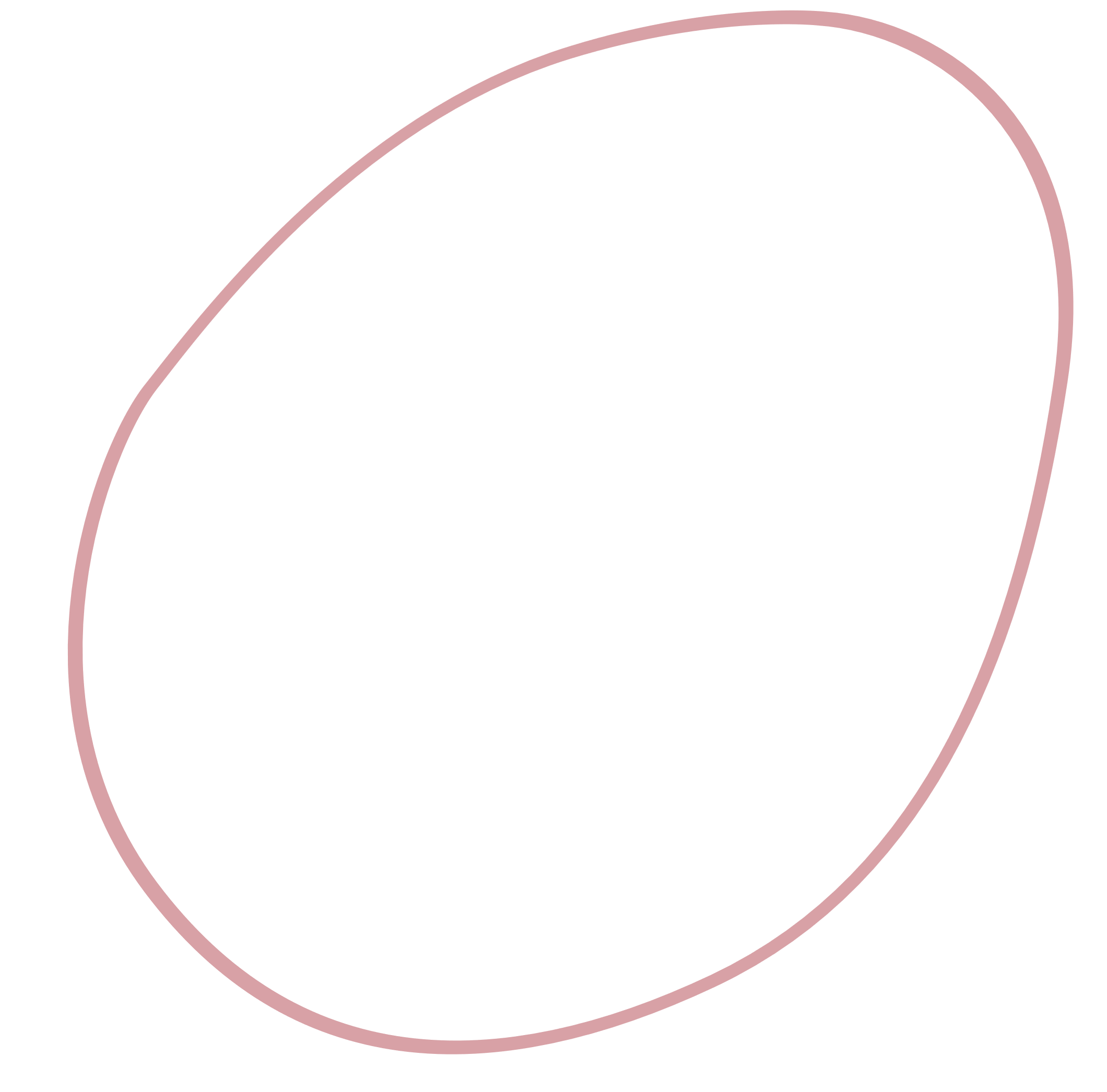 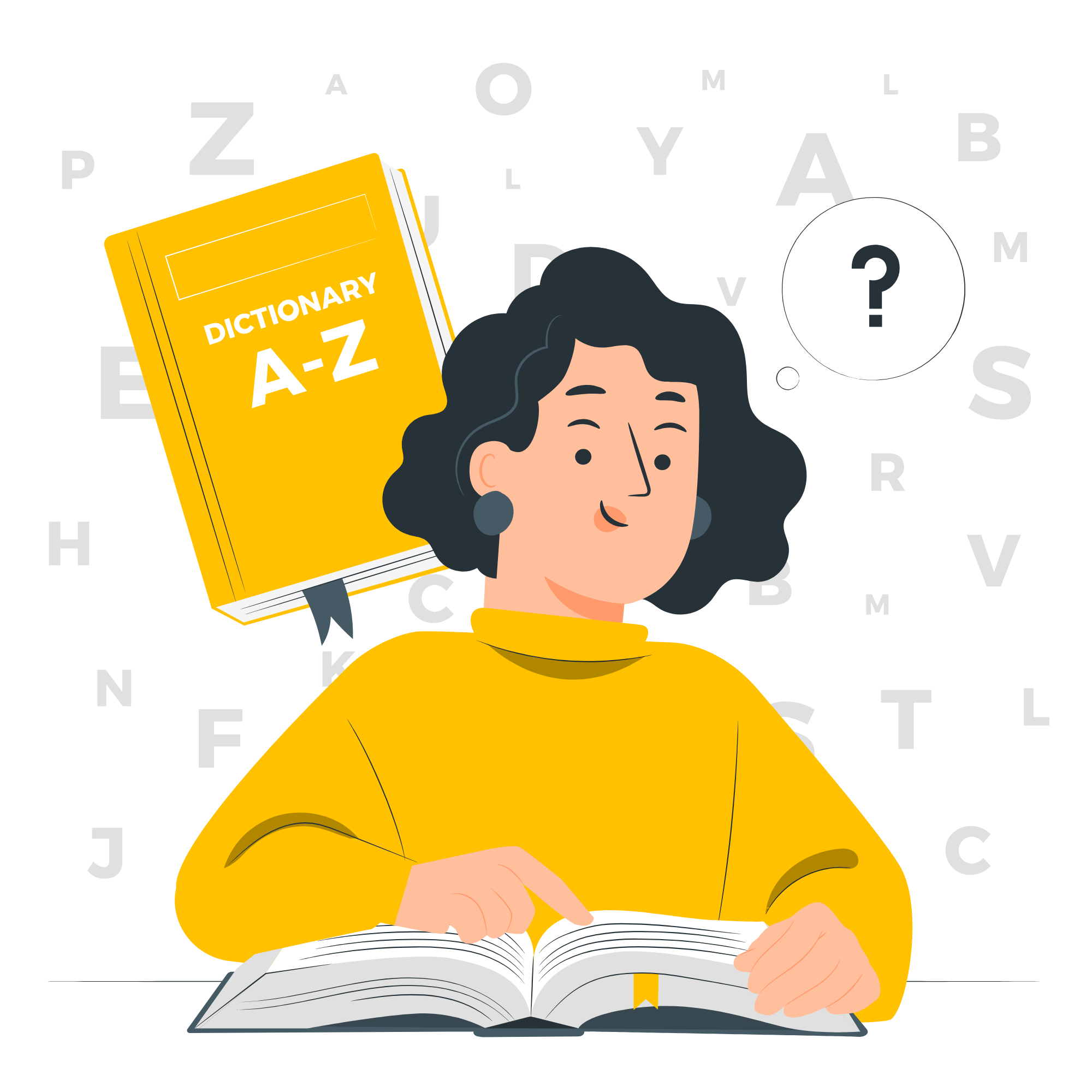 Vì sao dây dẫn điện trong gia đình thường làm bằng đồng, còn dây dẫn điện cao áp 
(điện cao thế) làm bằng nhôm?
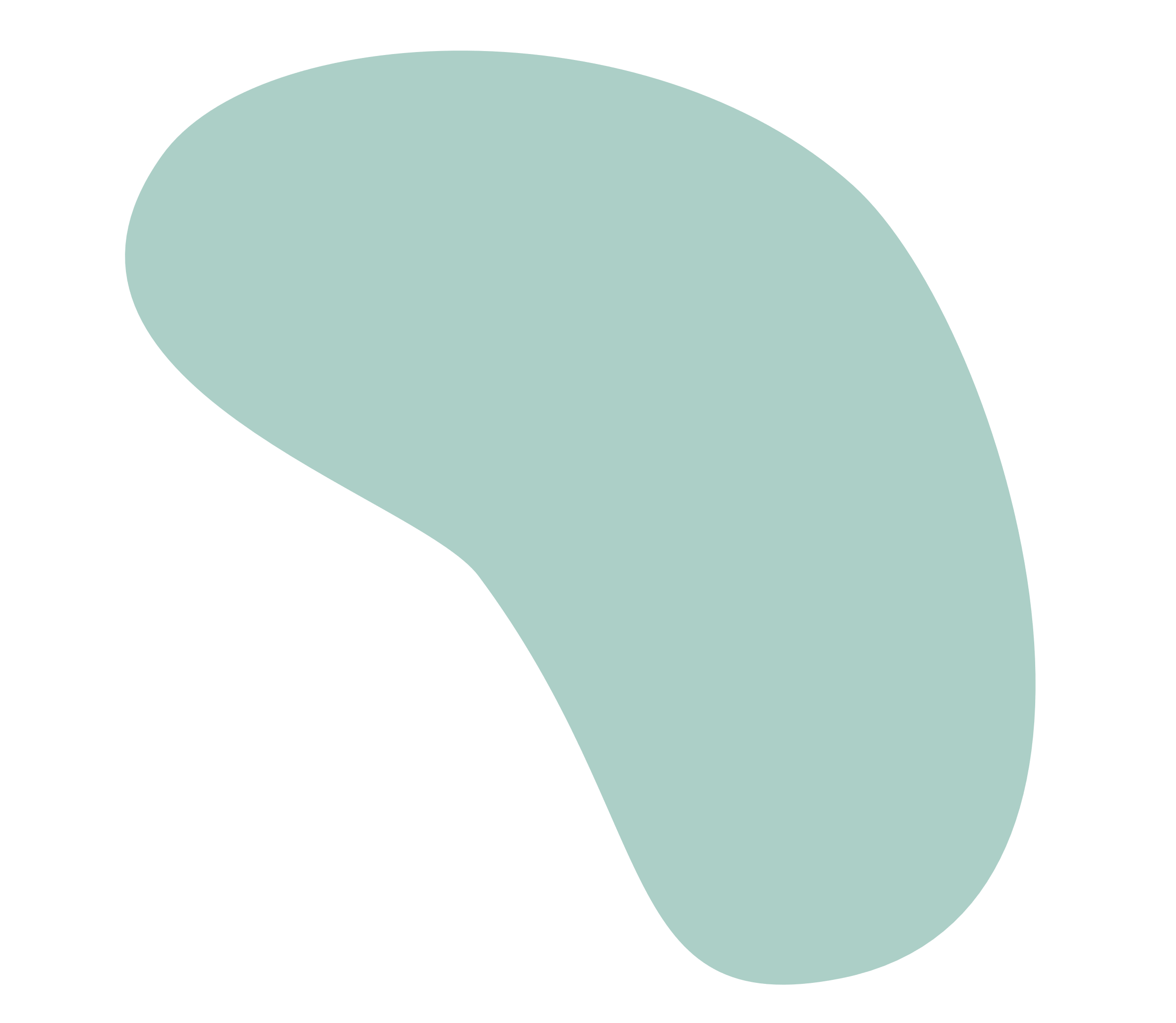 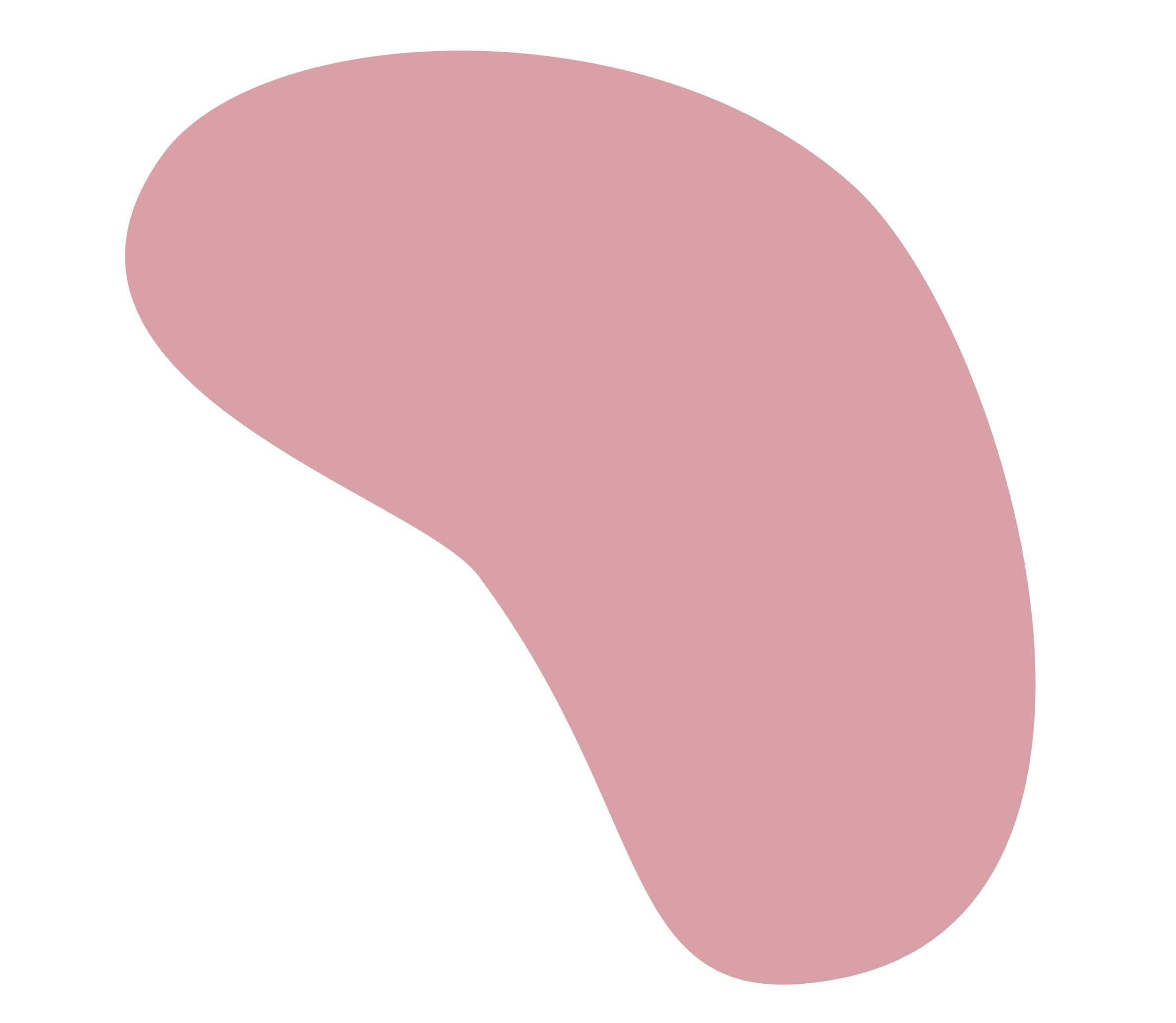 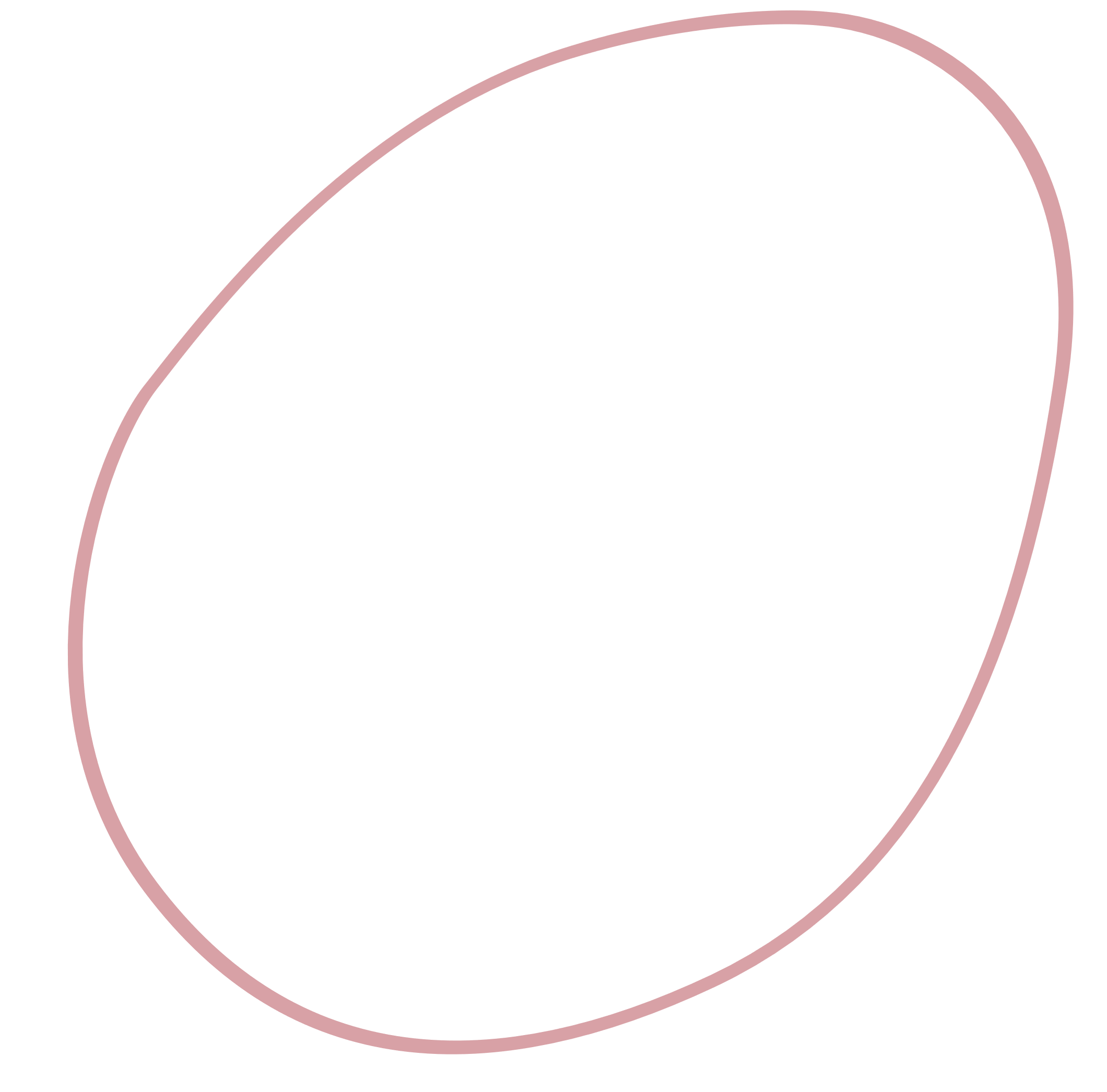 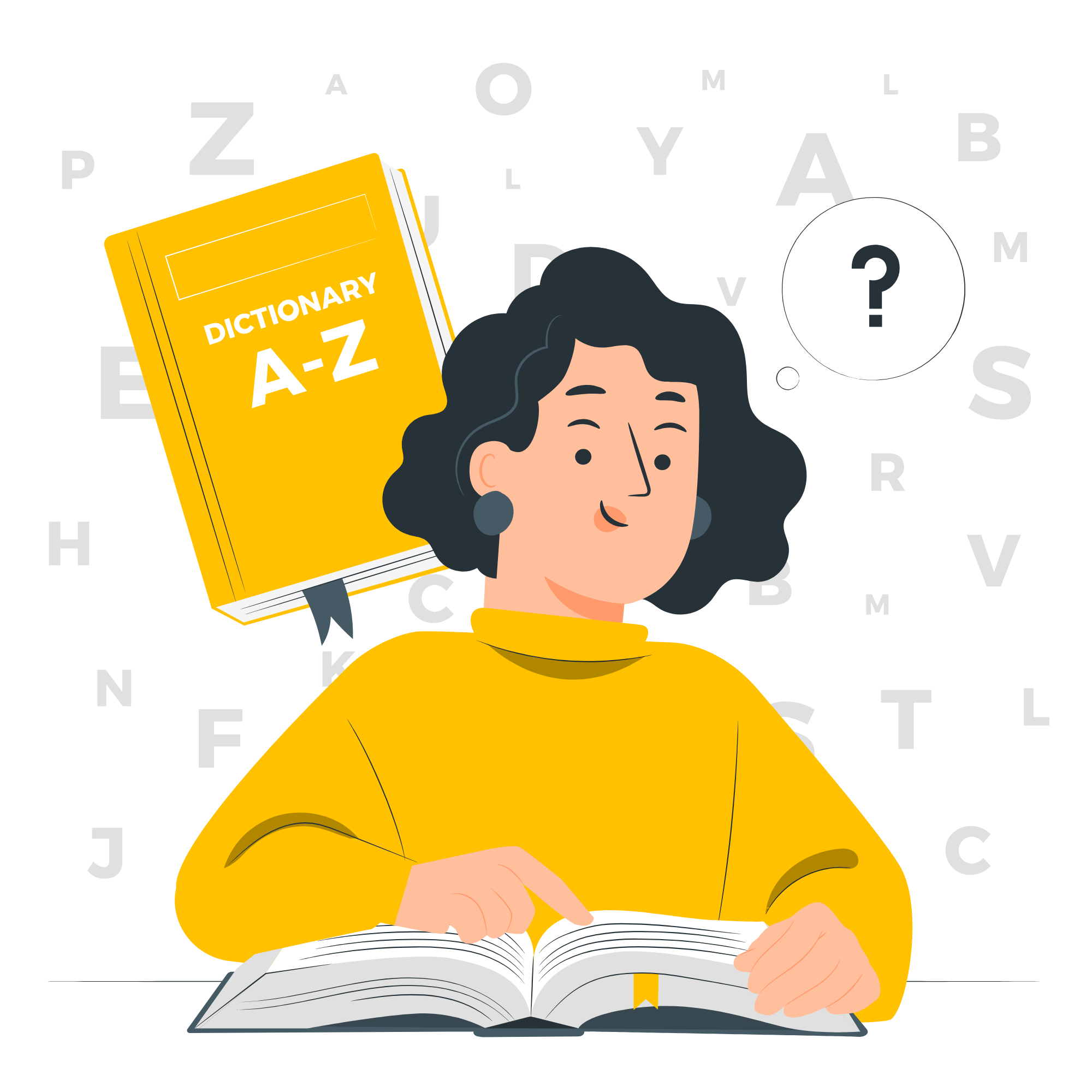 - Đồng: Được sử dụng cho dây dẫn trong gia đình vì độ dẫn điện cao, bền bỉ, và khả năng chịu lực tốt.
   - Nhôm: Được sử dụng cho dây dẫn điện cao áp do trọng lượng nhẹ, giá thành rẻ, và khả năng chống ăn mòn tốt, phù hợp với nhu cầu truyền tải điện trên các khoảng cách xa và giảm tải trọng cho cột điện
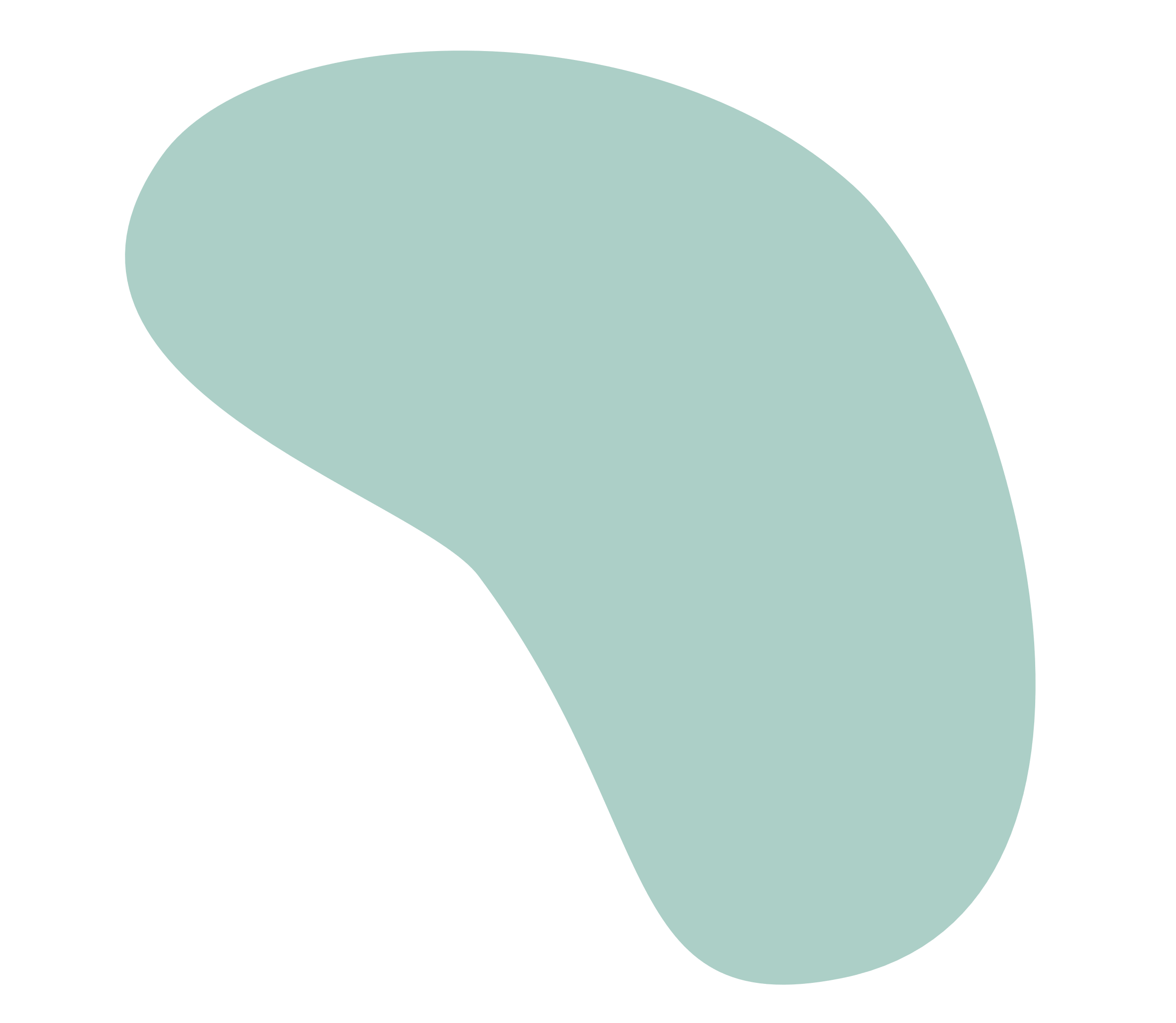 GIẢI MẬT THƯ
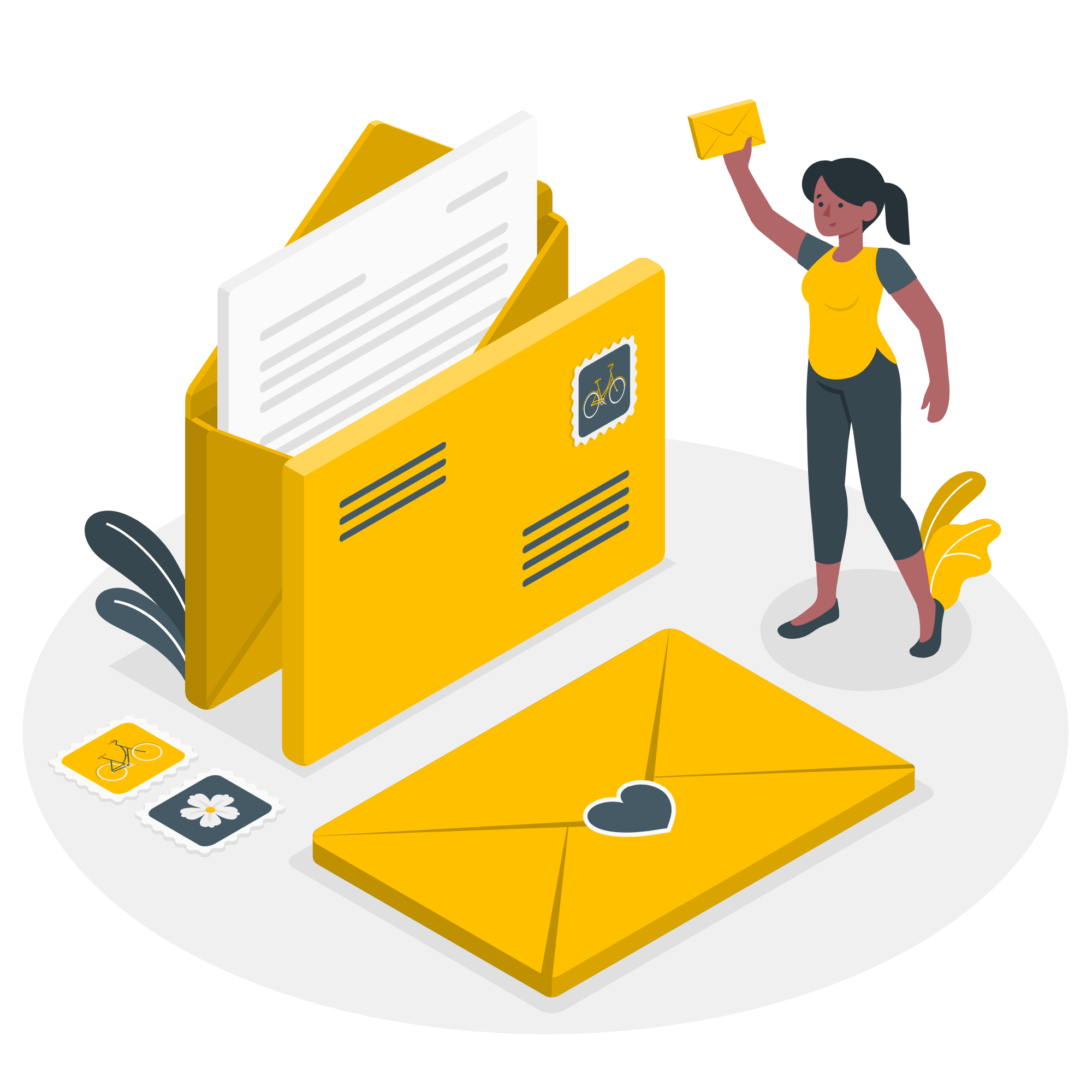 1. LIÊN HỢP QUỐC
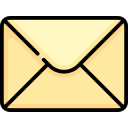 2. HÒA BÌNH QUỐC TẾ
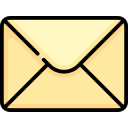 3. NỮ QUYỀN
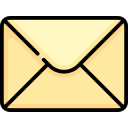 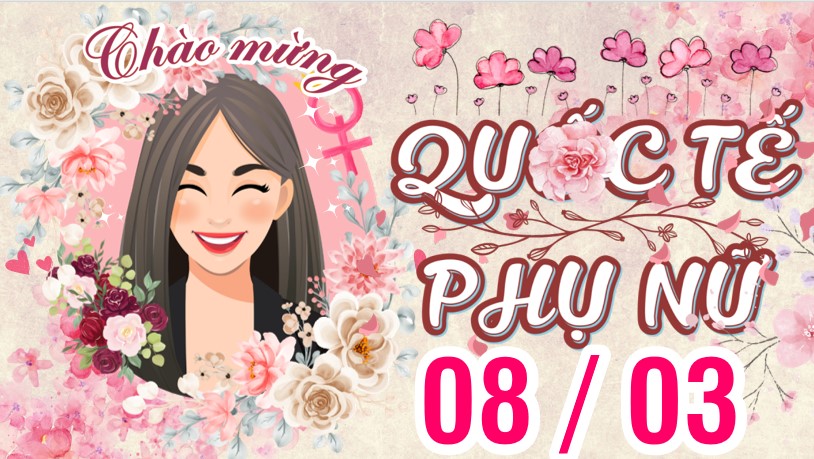 NHIỆM VỤ VỀ NHÀ
CHUẨN BỊ
THỰC HÀNH
ÔN TẬP
Ghi nhớ những nội dung trọng tâm của bài học.
Làm bài tập trong sách bài tập KHTN 9.
Đọc trước và nghiên cứu bài 12: Đoạn mạch nối tiếp, song song
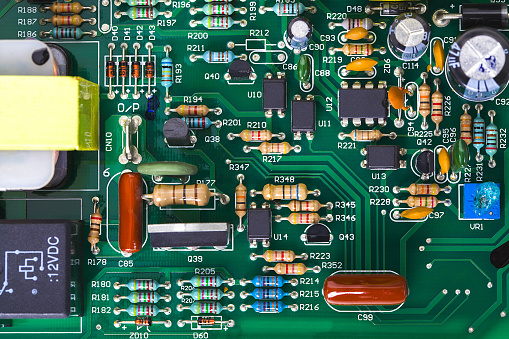 Bài tập: Đặt  cùng một hiệu điện thế vào hai đầu các dây dẫn có điện trở  R1 và R2 =3R1. Dòng điện chạy qua dây dẫn nào có cường độ lớn hơn và lớn hơn bao nhiêu lần?
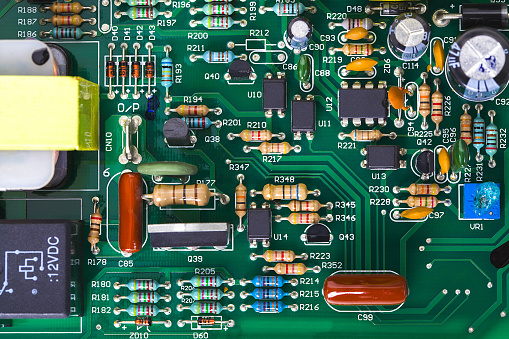 GIẢI
TÓM TẮT
Áp dụng công thức:
U1= U2= U
R2 = 3.R1
So sánh I1 và I2
Vậy: I1 gấp 3 lần I2
CẢM Ơn Quý Thầy Cô Và Các Em Học Sinh